Présenter aux parents
C’est quoi Beneylu School ?
L’espace numérique de travail des élèves d’école primaire
Beneylu School c’est :
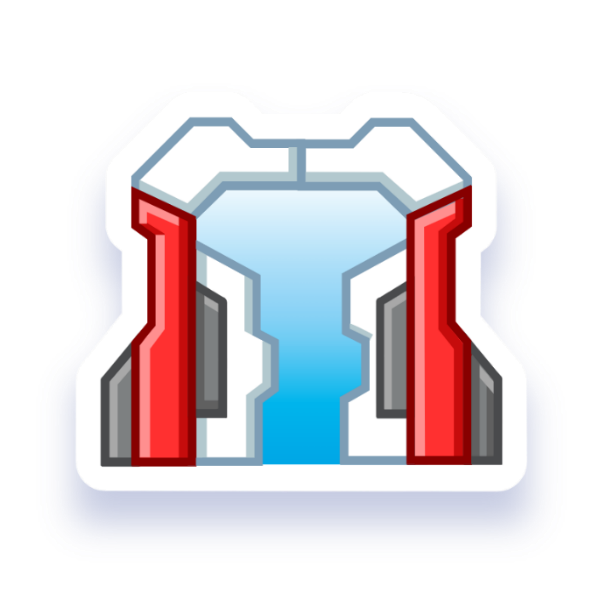 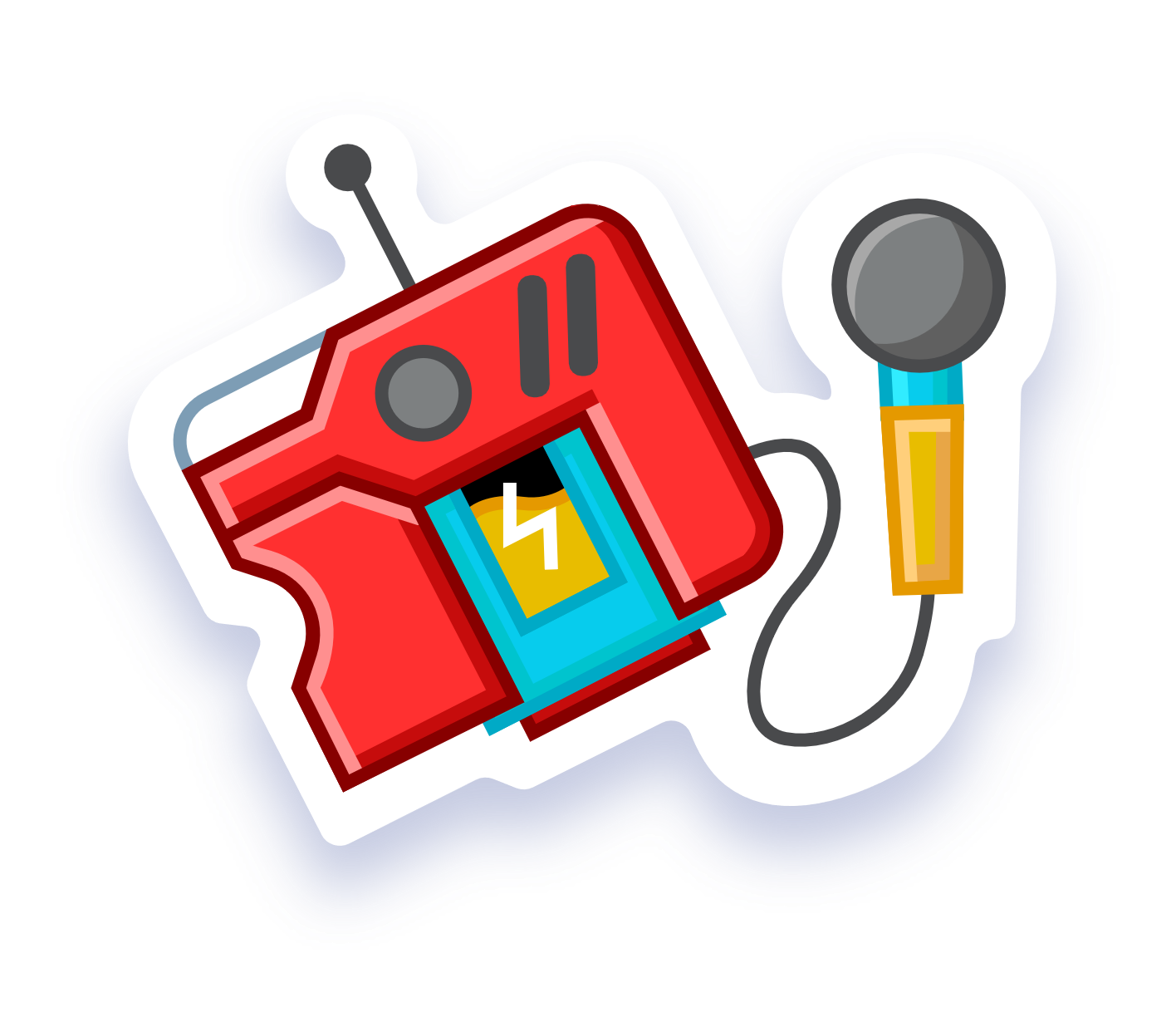 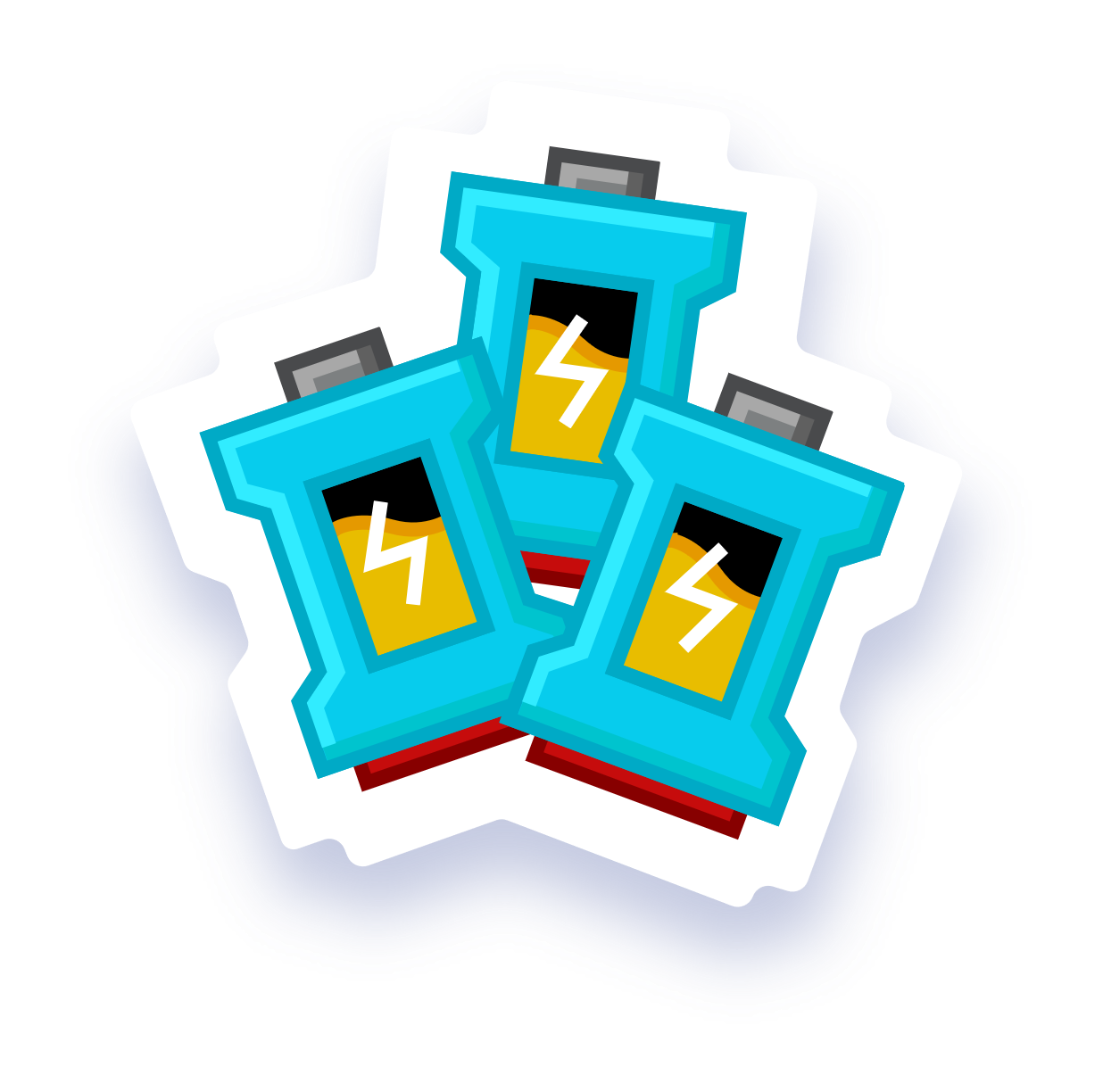 1 plateforme unique
respectueuse des données
18 applicationsdédiées au primaire
2 000 ressourcesdédiées au primaire
+
+
Le matériel
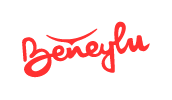 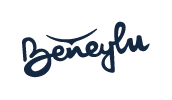 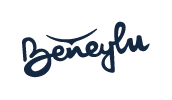 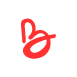 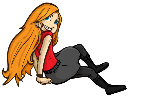 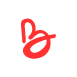 Un navigateur internet
Un terminal connecté
Moderne et à jour pour la sécurité.
Ordinateur, tablette ou smartphone.
Aucun logiciel à installer
Fonctionne à l’école, à la maison
Débit : si YouTube fonctionne, Beneylu fonctionne
Ordinateur portable, smartphone, … tout marche !
C’est pour qui ?
Passionnément pour les élèves, beaucoup pour le professeur et un peu pour les parents
La plateforme pour les écoles primaires
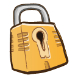 Un accès complètement sécurisé
Une vraie classe numérique
pour les professeurs, les élèves et leurs parents.
imaginée pour le primaire.
Un compte avec un mot de passe chacun
Hébergé en France et conforme au RGPD*
Intuitive pour les enfants
Modérée par le professeur
* Le Règlement Général sur la Protection des Données
Le compte élève
Les comptes élèves
Les contributions des élèves
Chacun son mot de passe top secret
Sur une plateforme faite pour eux
Un compte par élève
Accès aux applications ouvertes
Accès aux documents personnels et de la classe
Création de contenus modérés par le professeur
Les comptes parents
Un point de passage unique
Depuis leur smartphone
Pour recevoir toutes les informations de l’école
Pour consulter le travail de leurs enfants
Signature des mots
Messagerie privée
Accès aux livrets scolaires
Consultation des contenus publics de la classe
Comment ça marche ?
De l’installation de l’app mobile à la signature d’un mot
Installation de l’app mobile
Installation de l’app mobile
App mobile installée
Utilise les capacités natives du smartphone
Aussi fluide qu’une app native
Indépendante des stores Google et Apple
Toujours à jour
Le suivi de votre enfant
Le coin des parents
Le livret scolaire
Mots à signer, messages privés
À consulter et à signer en ligne
Toutes les infos de l’école en un coup d’œil
Notification push sur smartphone
Signatures en ligne
Consultation des photos de la classe
Que font vos enfants sur Beneylu School ?
Du cahier de vie à la correspondance scolaire
La première identité numérique de l’élève
Le profil
La messagerie des élèves
Se présenter
Échanger en sécurité
Rédaction de sa présentation
Publication de statuts
Modération par le professeur
Correspondance avec des classes partenaires
L’organisation quotidienne
Le cahier de textes
L’emploi du temps
Faire les leçons en classe comme à la maison
Planifier l’emploi du temps de la classe
Devoirs individuels ou par groupe
Ajout de pièces jointes pour aider les élèves
Organisation de la vie de la classe
Souhaite même les anniversaires !
La production d’écrits
Le blog
La production à plusieurs
Plaisir d’écrire pour être lu
Débats encouragés
Production d’écrits dans la classe
Modération des articles et des commentaires
Recherche des fautes et entraide dans la classe
Partage d’un blog avec les correspondants
La création multimédia
Les pancartes
Les cartes multimédias
Plaisir de partager
Ambiance au choix
Choix de l’ambiance graphique
Attribution des niveaux d’accès et modération
Texte facultatif
Lecture, écoute par les parents
Le stockage de tous les documents en sécurité
La médiathèque
La visionneuse
Stockage illimité de tous les documents utiles à la classe
Affichage des documents ouverts par le professeur
Le dossier de la classe et un dossier par utilisateur
Ouverture et fermeture des documents
Ajouts en glisser-déposer
Images, sons, vidéos, etc.
Le travail collaboratif
L’atelier
Le moteur de recherche
Création de jolis documents multimédias
Liste blanche de sites web
Choix de mises en page
Travail à plusieurs sur le même document
Vraies recherches Google sans pub
Liste blanche de sites autorisés (gérée par Beneylu)
La quête des savoirs
À la quête des savoirs avec le journal des savoirs
Accessibles en illimité
Publié tous les jours de l’année
Découverte d’un thème différent chaque jour
Des sources fiables et de fins connaisseurs
Rituel de la blague et de la devinette
Un lanceur de débat
2 000 ressources numériques
Toutes les disciplines
20 éditeurs choisis avec soin
Accessibles en illimité
Les grands noms et les start-up
De la GS au CM2
Utilisables dans tout l’ENT
Un seul compte par élève et rien à installer
Fonctionne sur tous vos supports
Bienvenue à bord !
Écrivez-nous à support@beneylu.com si vous avez des questions ☺